GCSE Spanish
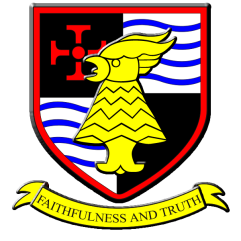 AQA Specification
WHY STUDY ANOTHER LANGUAGE?
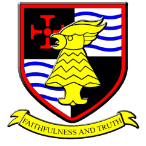 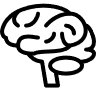 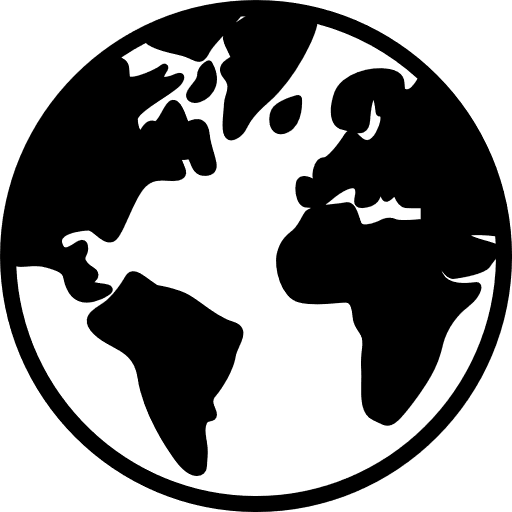 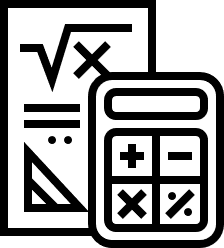 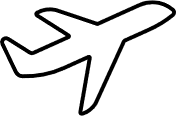 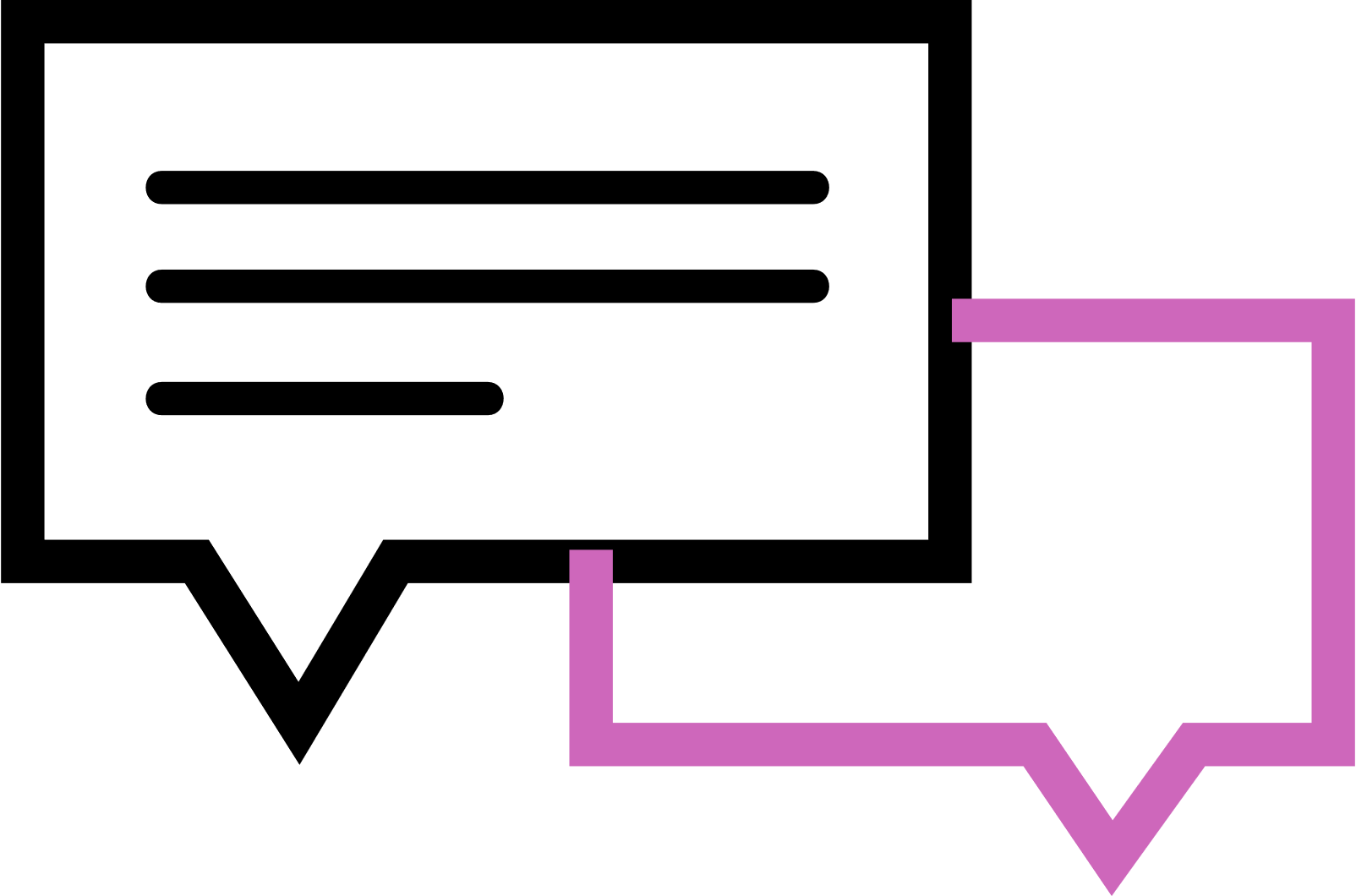 Cultural awareness
Better communication
Better memory
Better maths skills
Easier travel
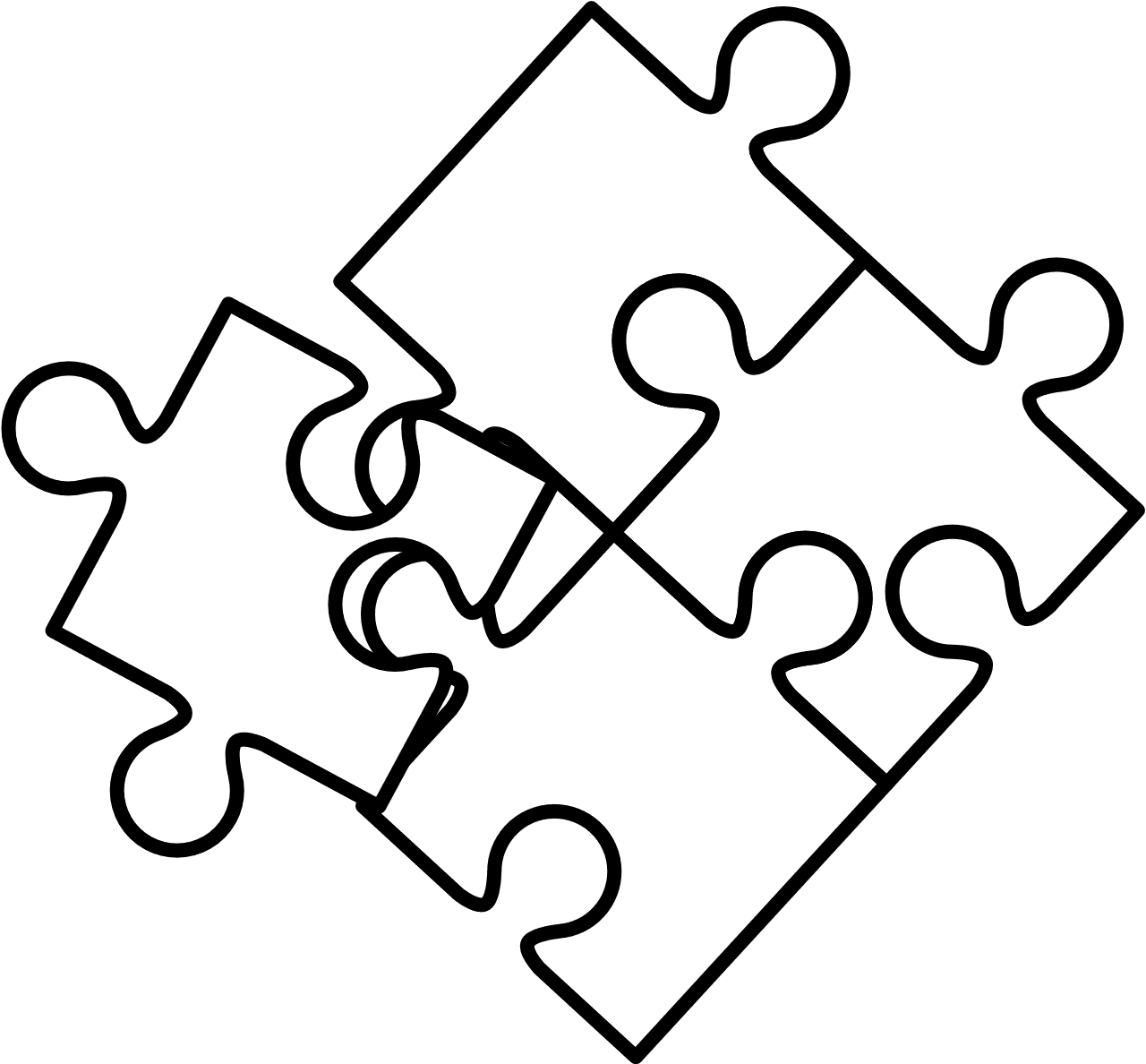 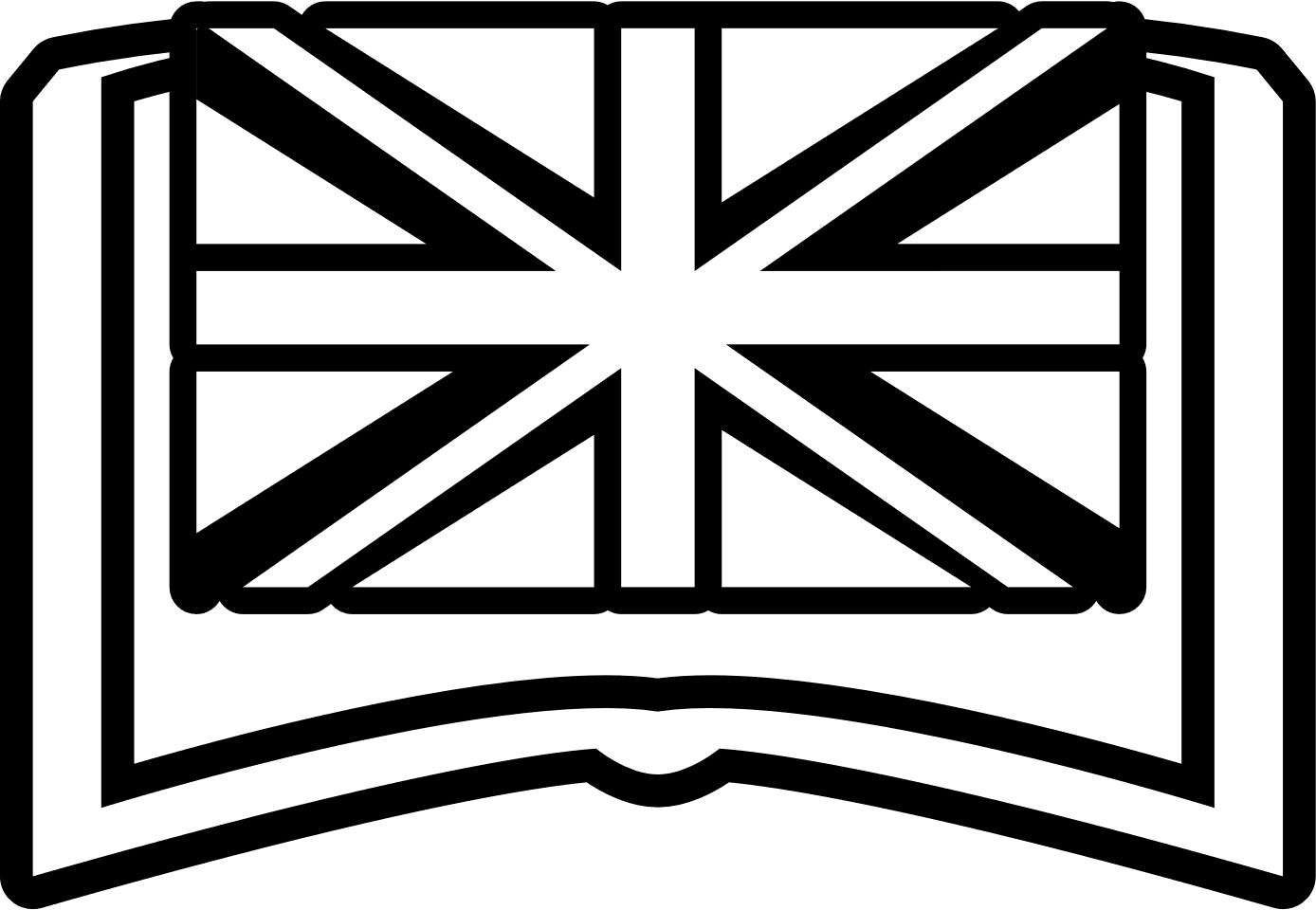 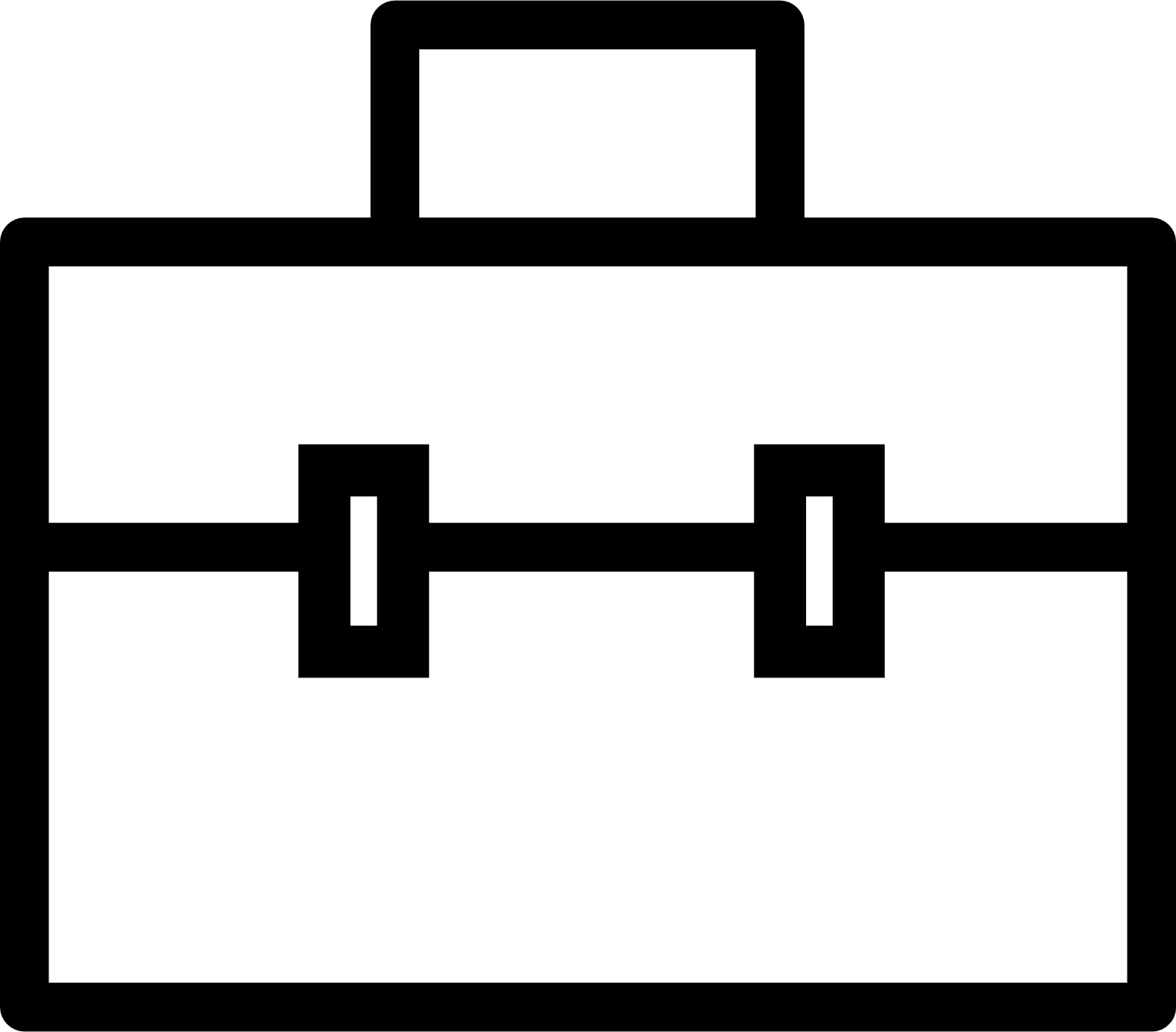 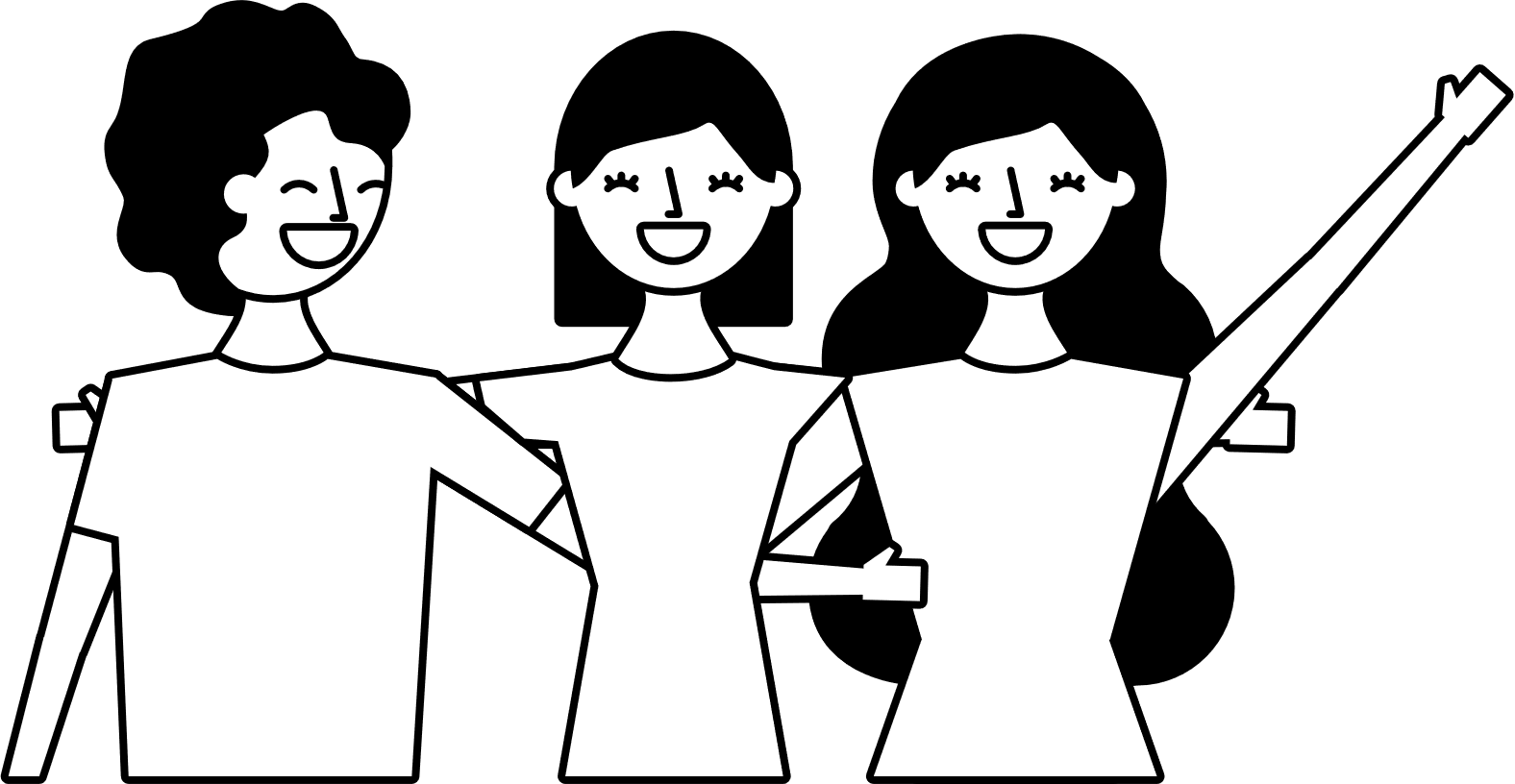 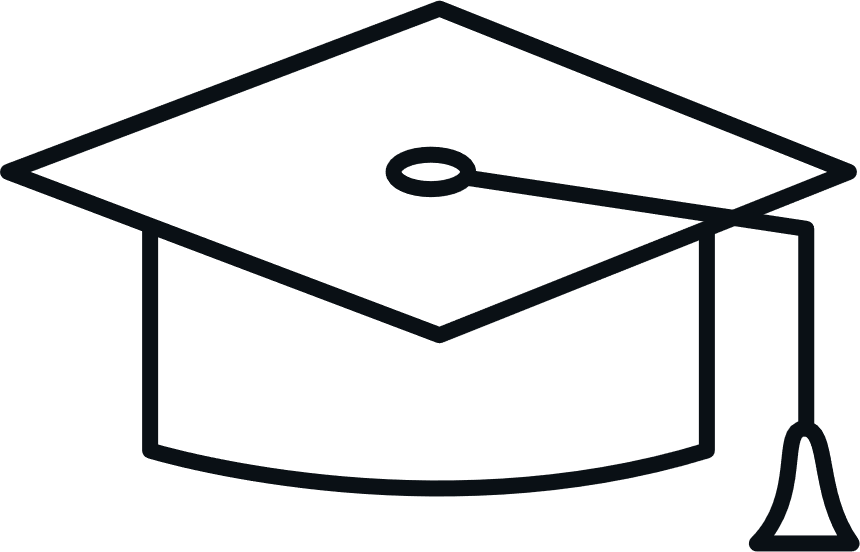 Improves your English
Better career prospects
International friends
Opportunities for combined degrees
Improved logic
[Speaker Notes: So, why should you choose to study a language. Well, of course, you should take it if you enjoy it! But there is also so much research and evidence around the benefits of language learning, one of the most important things in our world today is understanding and being aware of other cultures, French is an official language of 29 countries and Spanish in 21 countries, they are the working languages of the European Union, the United Nations, the World Health Organisation and even FIFA! There is also strong evidence that shows learning another language helps improve your logic which develops your maths skills, it improves your memory and your knowledge and understanding of English. In terms of future prospects, you can travel the world whether that’s for pleasure or work, communicate with people in different countries, and you can combine languages with many degrees, from business to engineering, and if that’s not enough, people with another language can earn up to 20% more than those who don't have another language]
Why study another language?
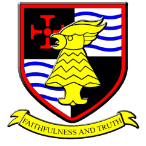 Look at these famous people who all speak more than one language:
Shakira
Tom Hiddleston
Bradley Cooper
Johnny Depp
Emma Watson
Novak Djokovic
Angelina Jolie

And then of course there are the footballers:
14 Footballers Polyglots Who Can Speak More Than 4 Languages - Bing video
The Spanish language
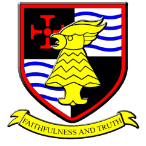 With 329 million native speakers, Spanish ranks as the world’s number 2 language in terms of the number of people who speak it as their first language, slightly ahead of English with 328 million speakers. 
Spanish has at least 3 million native speakers in each of 44 countries, making it the fourth-most widely spoken language behind English (112 countries), French (60), and Arabic (57). Antarctica and Australia are the only continents without a large Spanish-speaking population..
Spanish is one of the world's most phonetic languages. If you know how a word is spelled, you can almost always know how it is pronounced (although the reverse isn't true). 
Spanish and English share much of their vocabulary through cognates, as both languages derive many of their words from Latin and Arabic. 

Spanish is the third most studied language in the world. There’s no denial that Spain comes in mind for travelling destination, but people have also shown interest in learning Spanish. Luckily, Spanish is fairly easy to learn especially for an English speaker. There’s been huge growth of people wanting to learn Spanish and the language is even becoming popular in Asia. With easy access of learning online, classes and University may explain why people are showing their interest.
READING
LISTENING
SPEAKING
WRITING
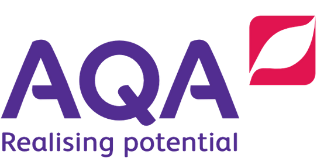 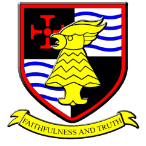 25% of GCSE

Questions in English and the target language

Translation from target language into English
25% of GCSE

Questions in English and the target language
25% of GCSE

2 minute role-play

3 minute discussion of a photo card

5-7 minute general conversation
25% of GCSE

Two writing tasks

Translation from English into target language
How will I be assessed?
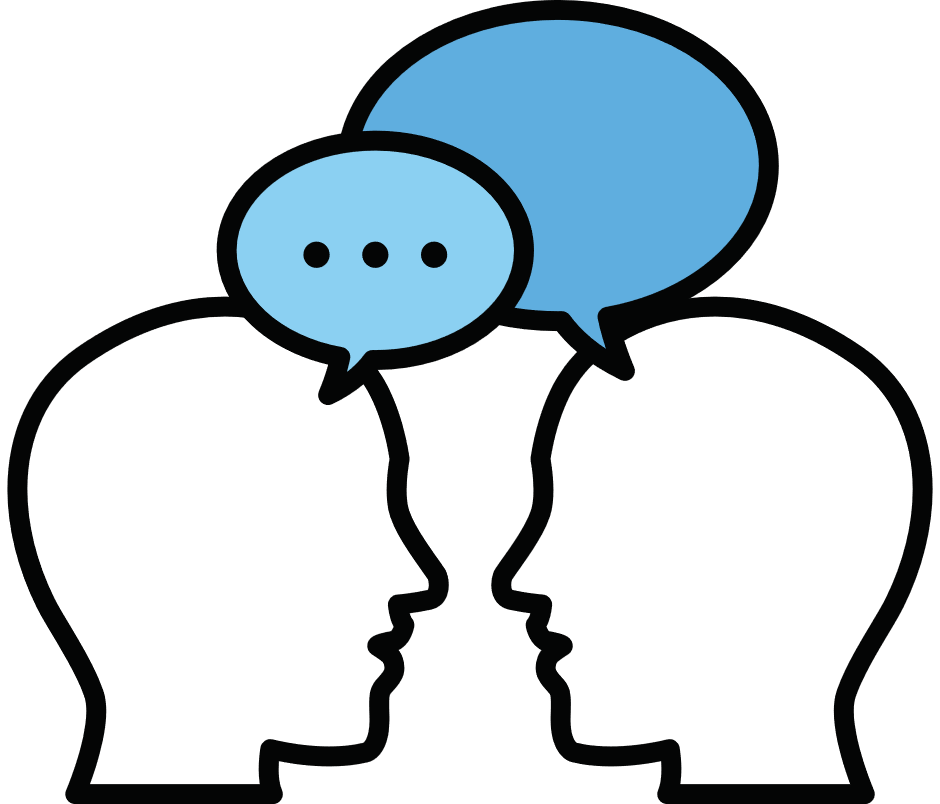 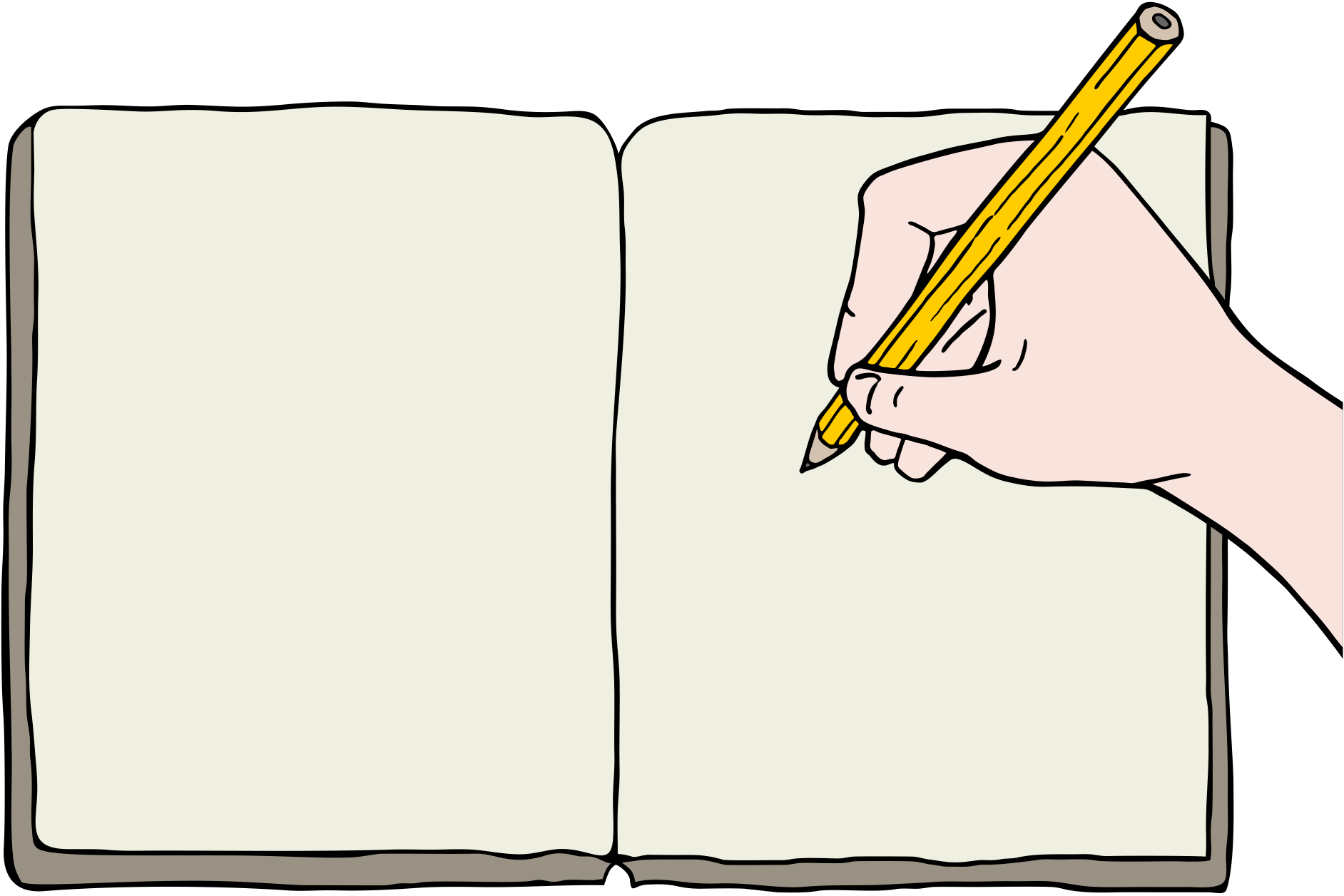 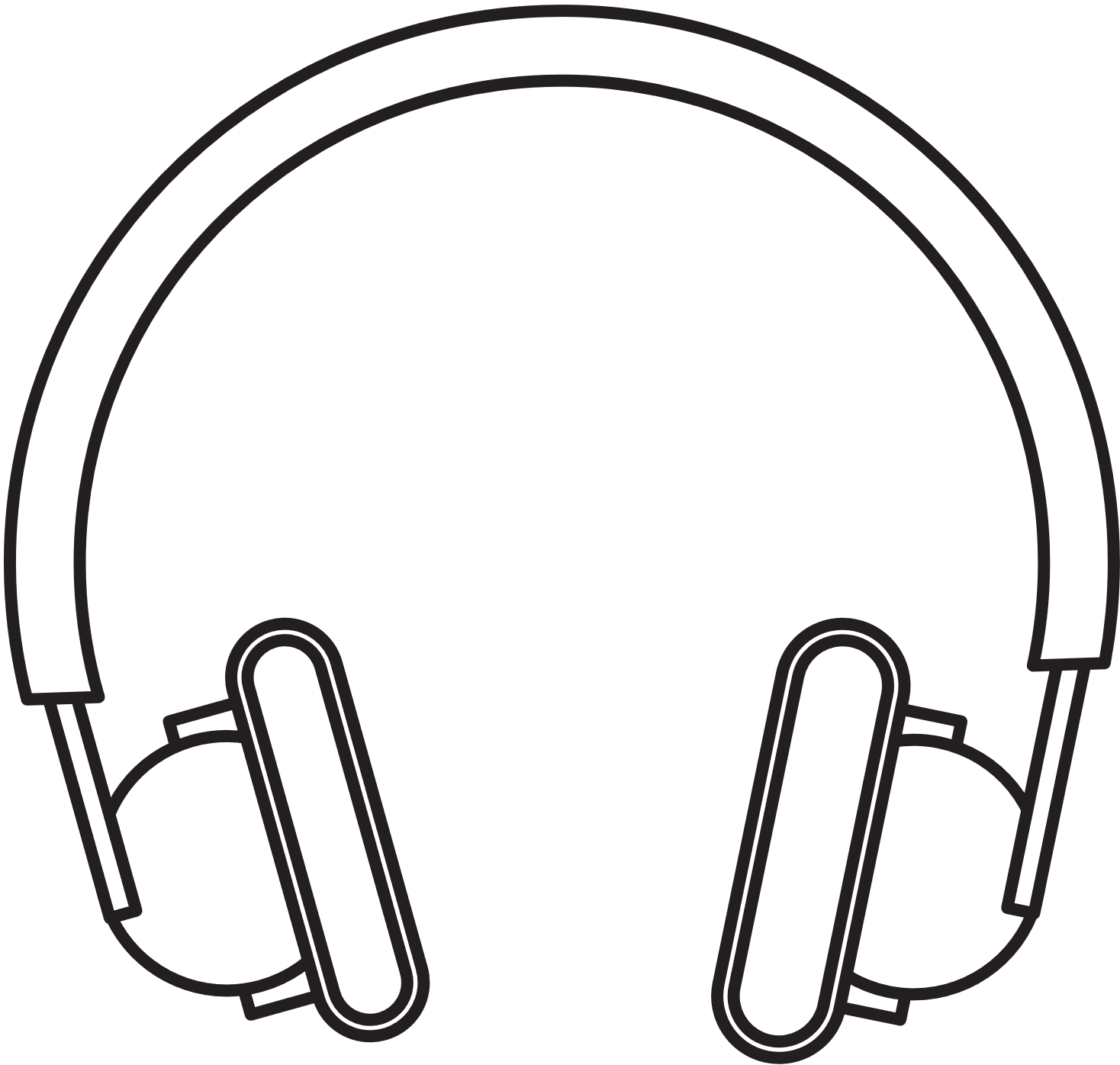 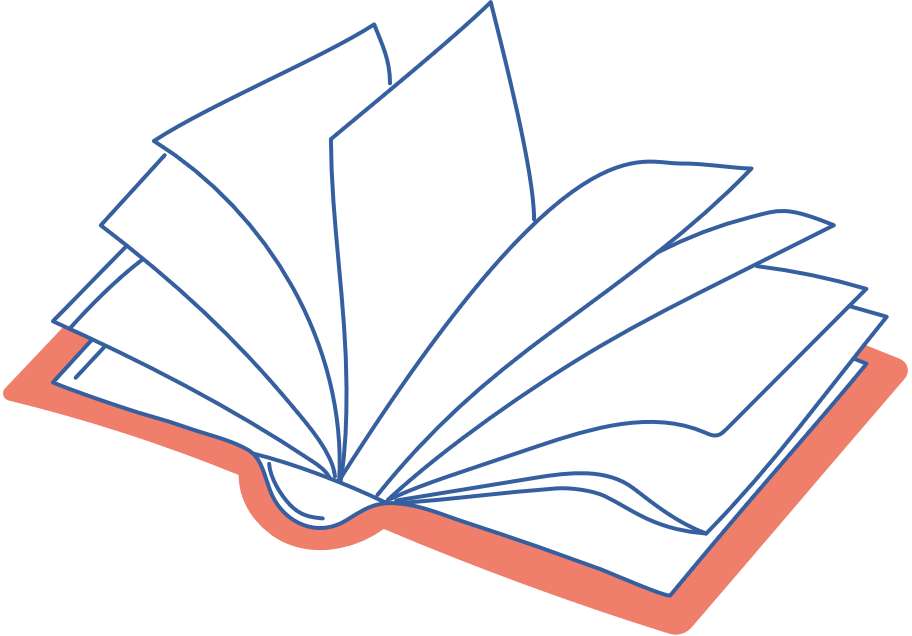 [Speaker Notes: So, how would you be assessed in languages? We take our exams with AQA and the four skills are evenly assessed, 25% for reading, listening, speaking and writing. Your speaking exam is usually completed before all your other exams, so it's nice having 25% done early, and these are all skills you've been practising since year 7!]
What will we study?
Local, national, International and global areas of interest

Where you live
Charity work
Healthy & unhealthy living
The environment
Poverty & homelessness
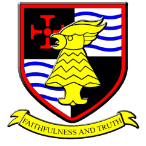 3 Themes
Identity and culture

Types of family
Relationships
Marriage/partnerships
Social media
Music
Cinema & TV
Food
Sport
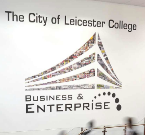 Current and future study 
and employment

Your studies
Life at school
Education after GCSEs
Jobs, careers & ambitions
[Speaker Notes: One of the best things about languages is that there is a great variety of different topics studied, so there is always going to be something to interest you. Lots of the topics also link well to your other subjects, such as the environment and social issues, linking well to Geography, and our current year 11s even wrote a letter to Mr Vernon in French with suggestions on how to improve the school!]
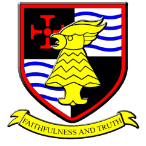 What students enjoy about their Spanish lessons
I really enjoy learning about festivals as it is one of my favourite topics in Spanish and gives me such a good insight into the different cultures of france.
We explore different ways to learn the language and it is not always written work. We use Kahoot and a range of other websites that are quite fun.
I enjoy the fact that smaller classes allow opportunity for class more discussions and everyone is involved , you get more feedback best suited to you from your teachers and I enjoy being able to learn new vocabulary through games
We get the opportunity to surround ourselves with recordings of native speakers which opens us up to greater understanding and more vocabulary.
It’s really funny when you find a word which is really similar to your language but means the opposite
[Speaker Notes: These are some of the comments our current year 11s wanted to share with  you about why they enjoy their language lessons. Here’s what Amirah had to say…]
I HAVEN’T DONE SPANISH IN KS3. HOW CAN I BE SUCCESSFUL AT GCSE?
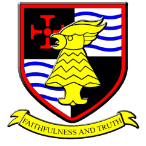 FAQs
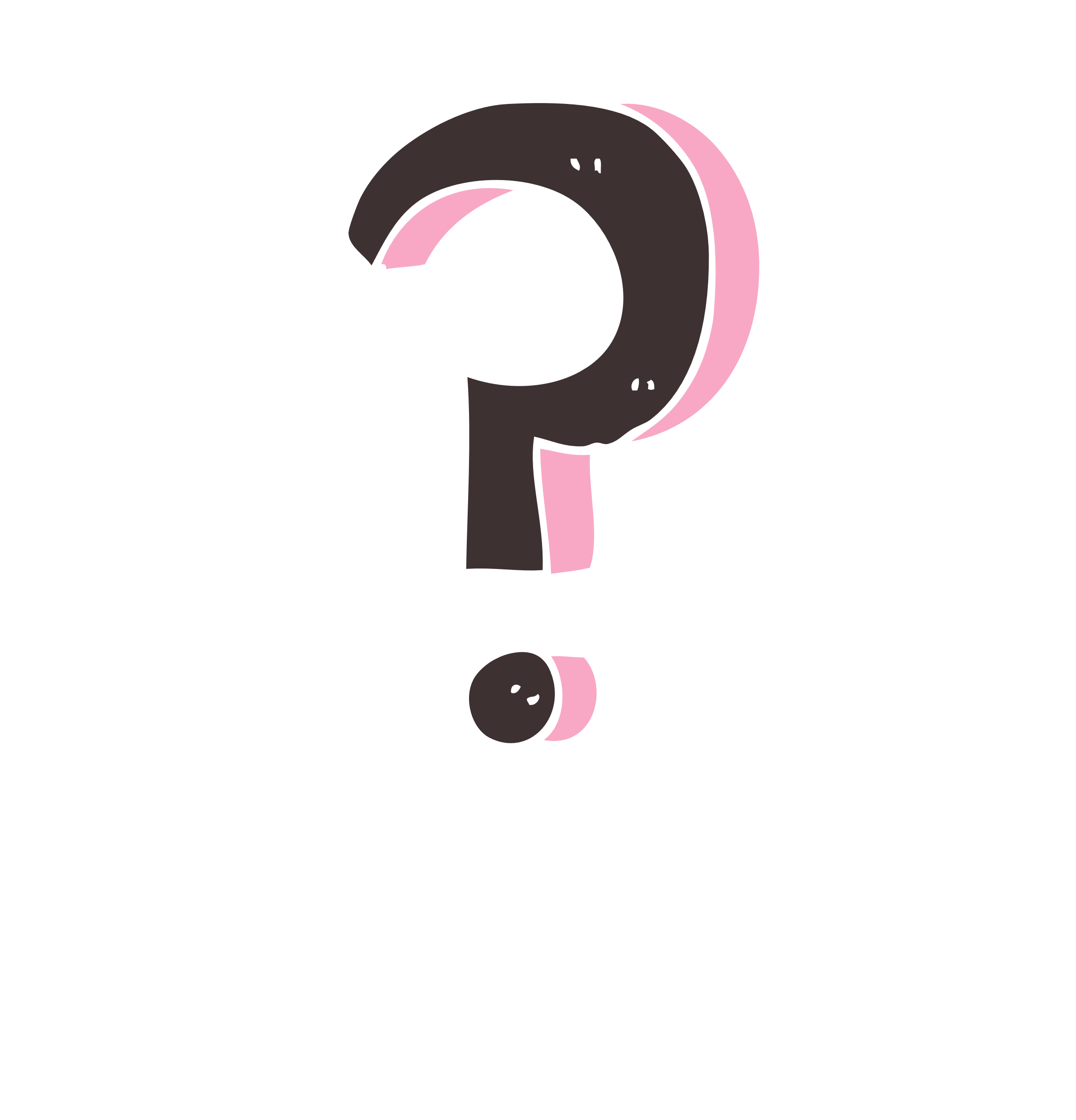 You may have limited experience of studying Spanish –don’t worry! You have studied French before so you will be familiar with language learning techniques and your experience of French will give you a head start. Schemes of Learning have been carefully designed to allow you to make rapid progress and feel confident with the skills and the content you are learning.
There are lots of things you can be doing at home independently to improve your Spanish, such as online learning, Youtube tutorials, attending Spanish club and revision sessions. Have a look at the 10 minutes more sheet for ideas

If you choose GCSE Spanish, you will be required to complete a Foundation Spanish course, consisting of a lesson once a week after school in the summer term of Y9.
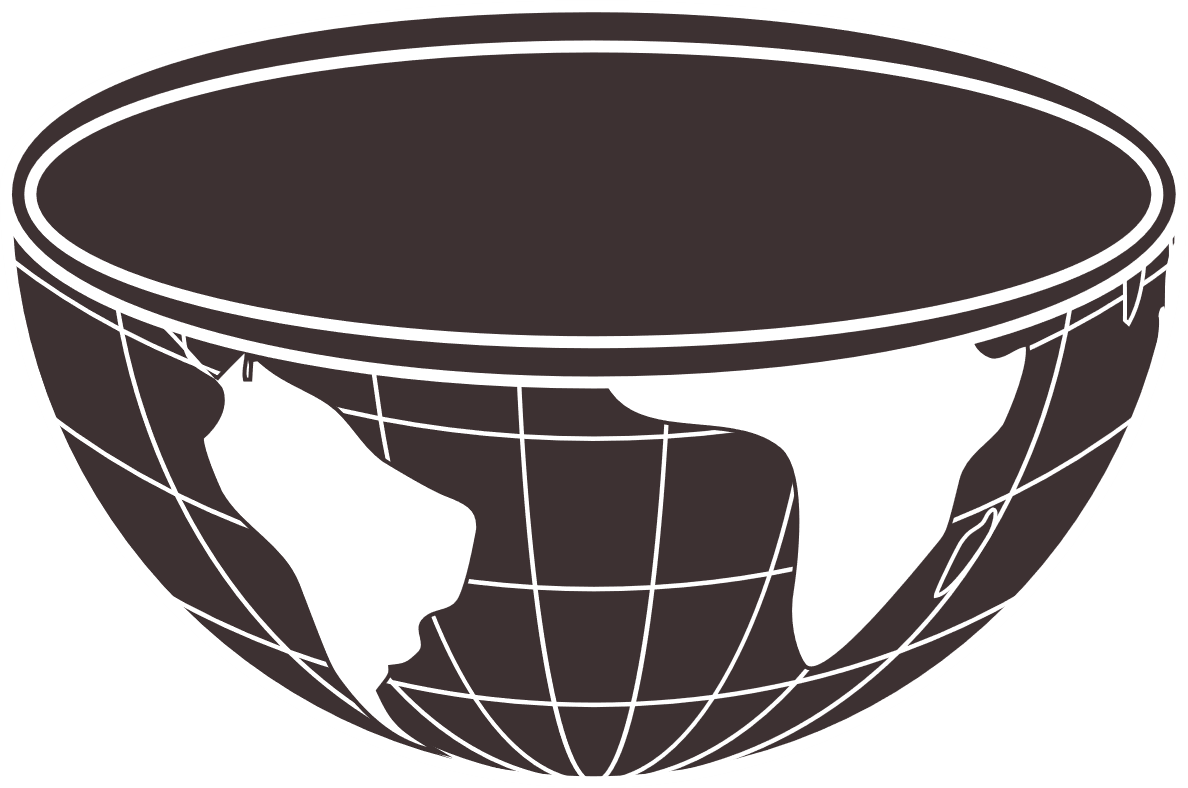 [Speaker Notes: As we won't get to see you face to face for this open evening, we've collated some of the most frequently asked questions about languages GCSE. The biggest one is that students often worry about the speaking, the key here is to remember that it's done with your normal teacher, and that we will help you to feel confident with it. There is a step-up from year 9, but you've already studied many of the topics, such as free-time, family and holidays, so at GCSE we just study these in a bit more detail]
I DON'T LIKE SPEAKING, WILL I HAVE TO DO A SPEAKING EXAM?
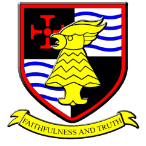 FAQs
FAQS
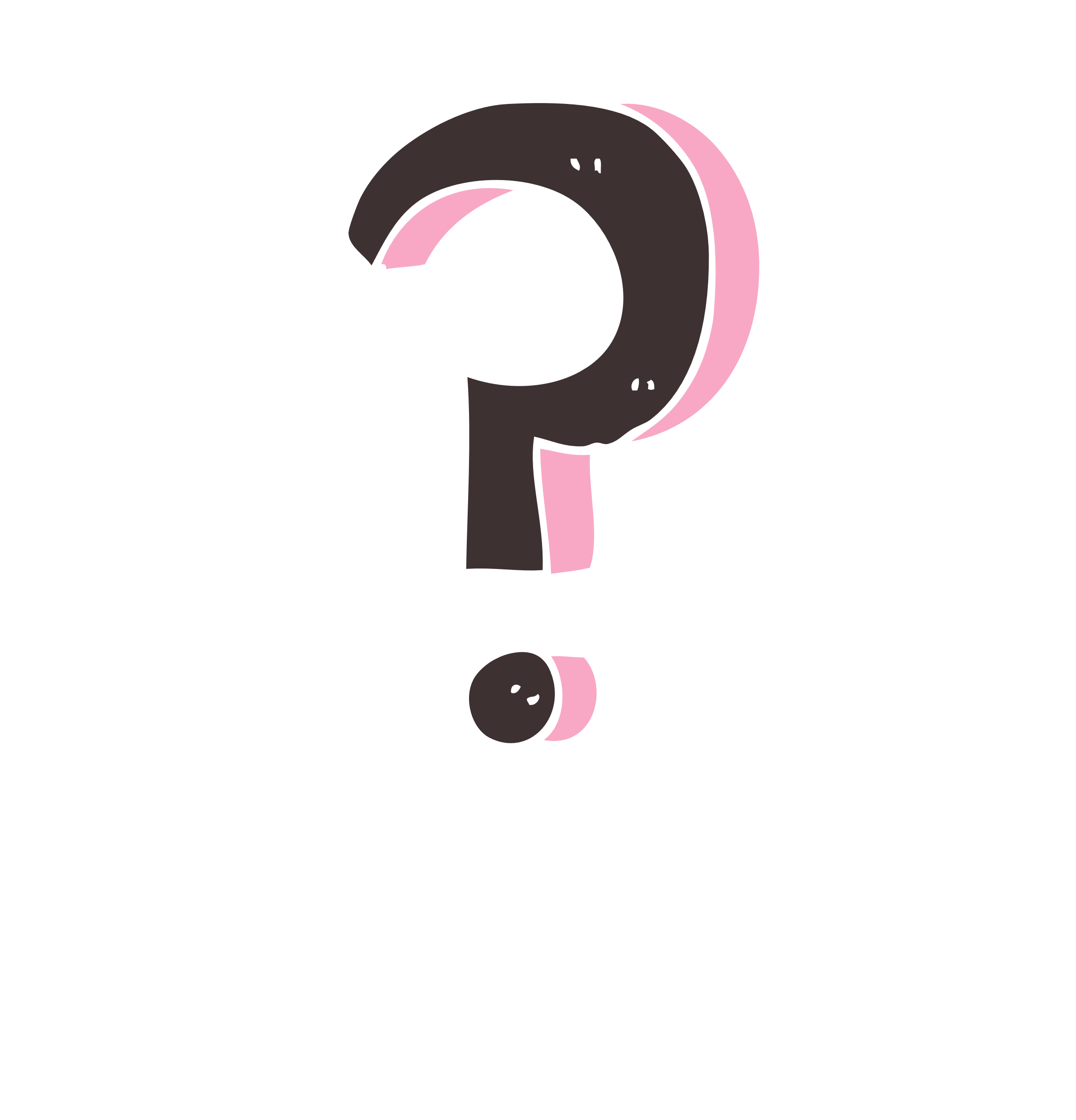 Yes, but this is done with your normal class teacher and we do lots of practice in class. After we've practised and got lots of 1 to 1 feedback, you'll feel confident.
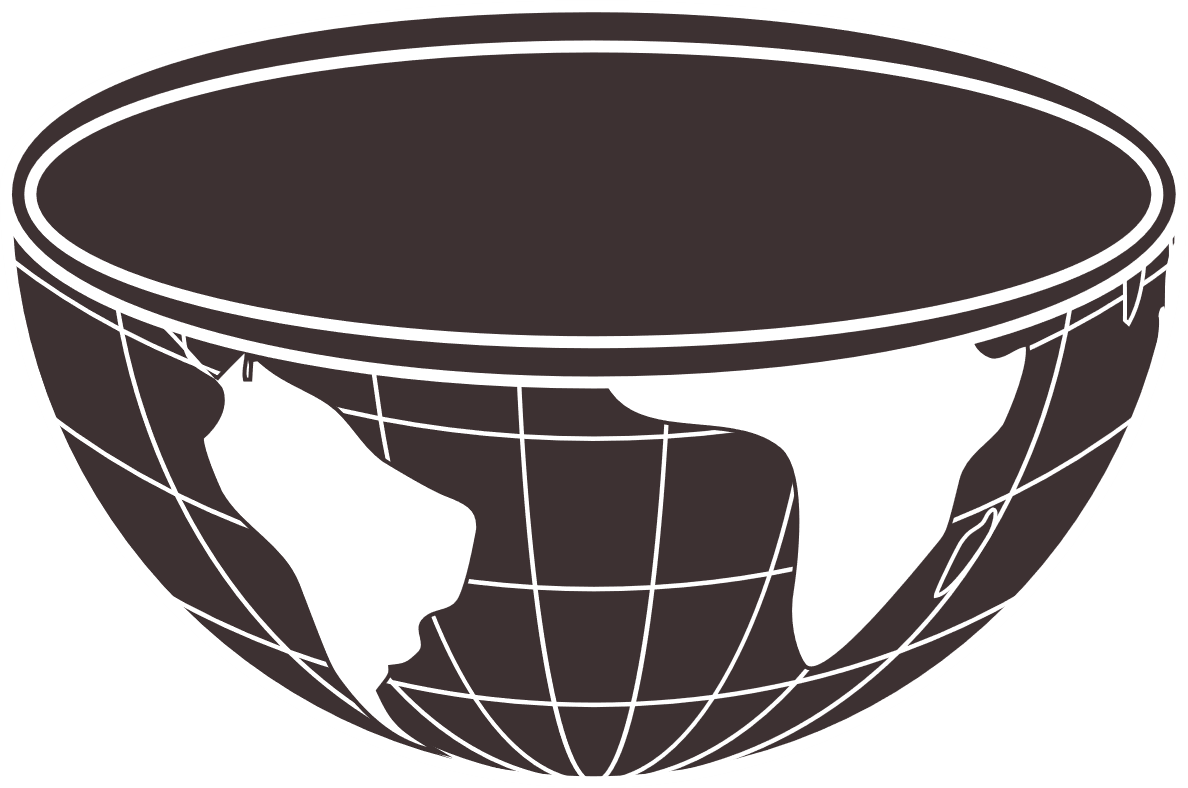 HOW DIFFERENT IS IT TO YEAR 9?
There is an increase in the challenge at GCSE, but the same skills are covered - reading, listening, speaking, writing, and even some of the same topics, just in 
more depth.
[Speaker Notes: As we won't get to see you face to face for this open evening, we've collated some of the most frequently asked questions about languages GCSE. The biggest one is that students often worry about the speaking, the key here is to remember that it's done with your normal teacher, and that we will help you to feel confident with it. There is a step-up from year 9, but you've already studied many of the topics, such as free-time, family and holidays, so at GCSE we just study these in a bit more detail]
HOW DO I LEARN ALL THE VOCABULARY?
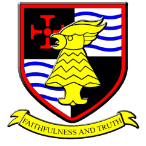 FAQs
FAQS
We give you lots of support, strategies and resources to help you learn vocabulary and grammar. There are lots of apps online to help too.
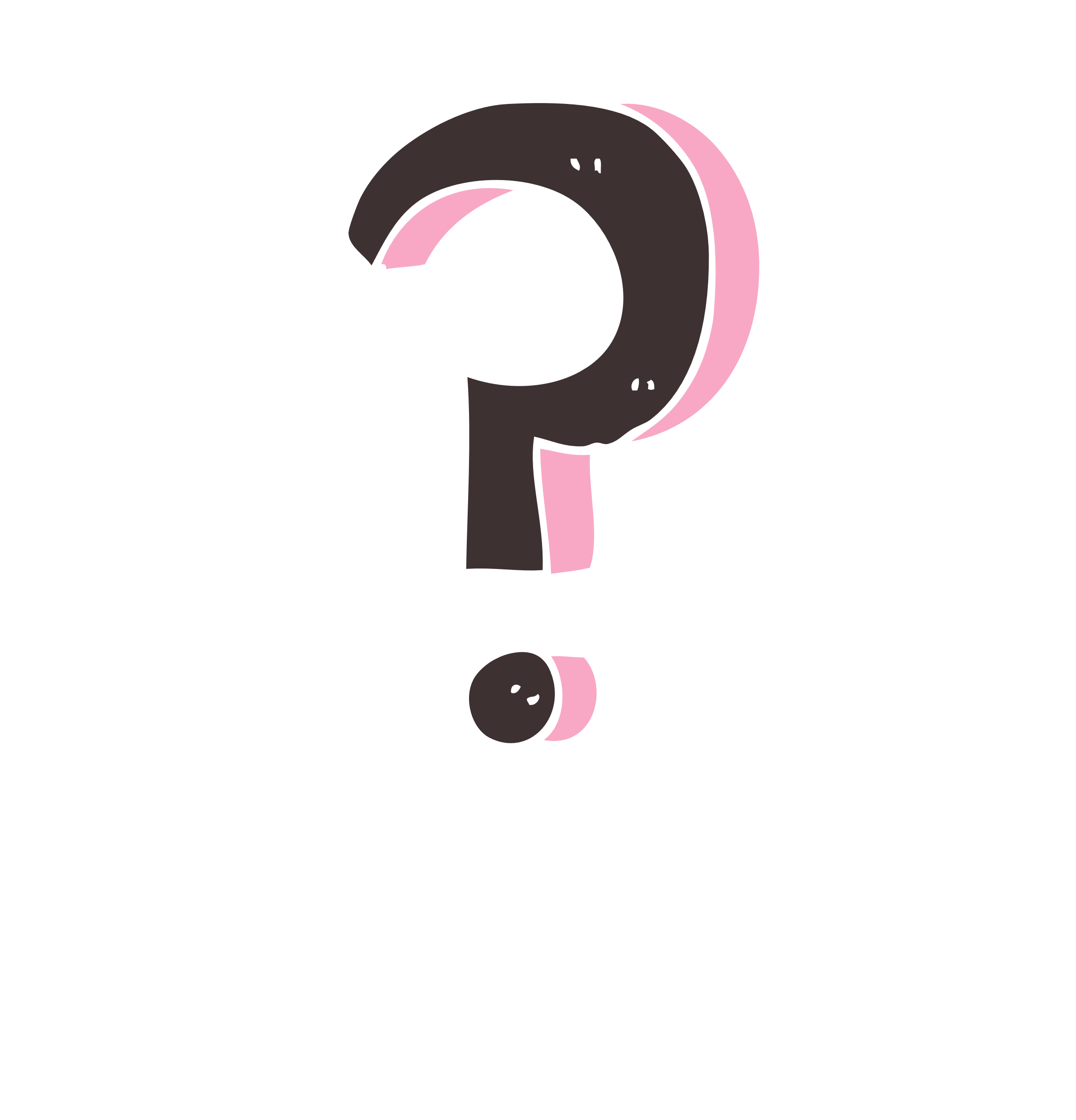 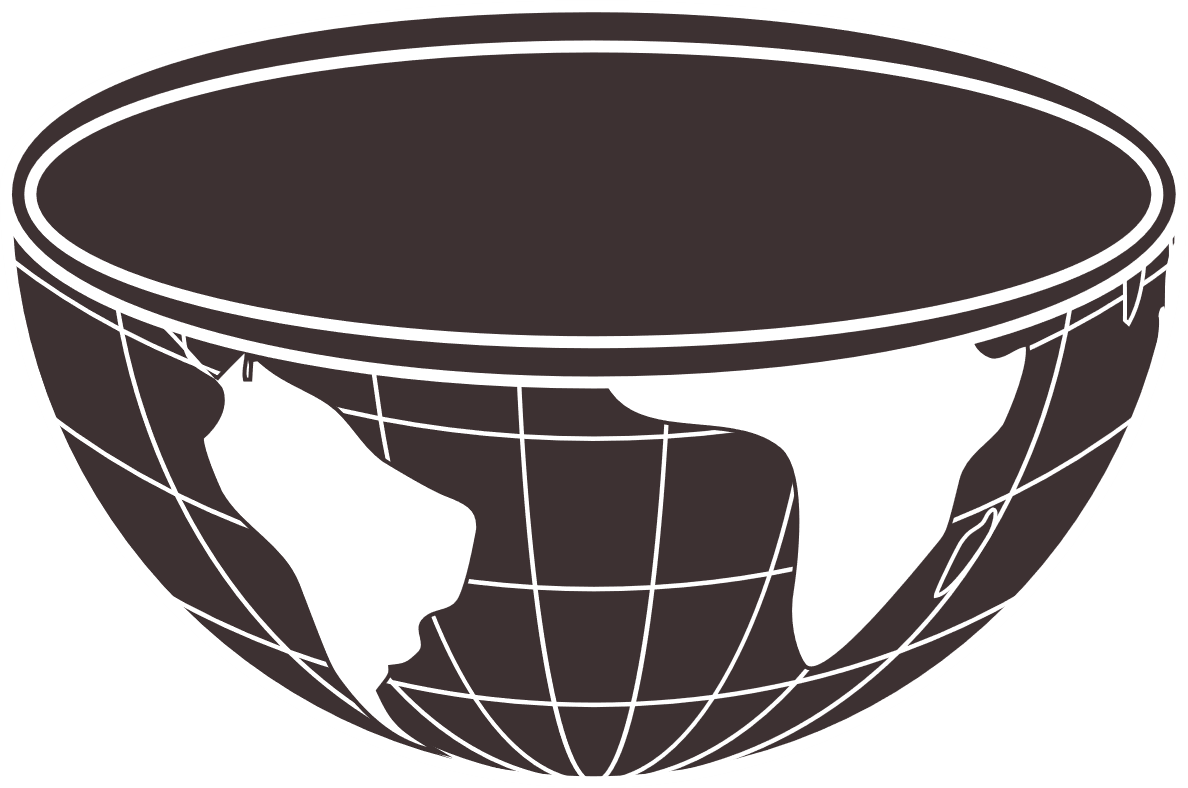 WHAT IF I ALREADY SPEAK AN ADDITIONAL LANGUAGE?
This is great, and means you will most likely pick up Spanish easily.
If you can read, speak, understand and write another language fluently, talk to us about possibly taking an 
extra GCSE in your spoken language.
[Speaker Notes: Learning languages can be split into learning the vocabulary and the grammar. We put lots of effort into showing you the most effective ways to learn, and lots of the techniques we share can be applied to your other subjects too. 
The final question on our FAQs is about other languages, if you can speak, read, write and listen fluently in another language, there is often the opportunity to take an extra GCSE in that language, you'll get more information about this in year 11.]
Careers and further opportunities
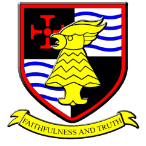 Many employers are looking for people who can speak another language. This can be any career where there is the possibility of international trade.
Even starting your own business might mean that you need to communicate with people in other countries for example, selling over the internet.
There are various universities where a GCSE in a foreign language is seen as an advantage and, for some, a pre-requisite to being offered a place. Therefore those considering university are advised to opt for the Ebacc pathway.
Further information
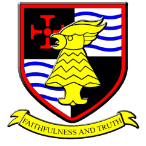 If you require any further information please refer to the curriculum section of the school website,  email Mrs Beckford (Head of MFL) on

beckfordr@hebburn.net